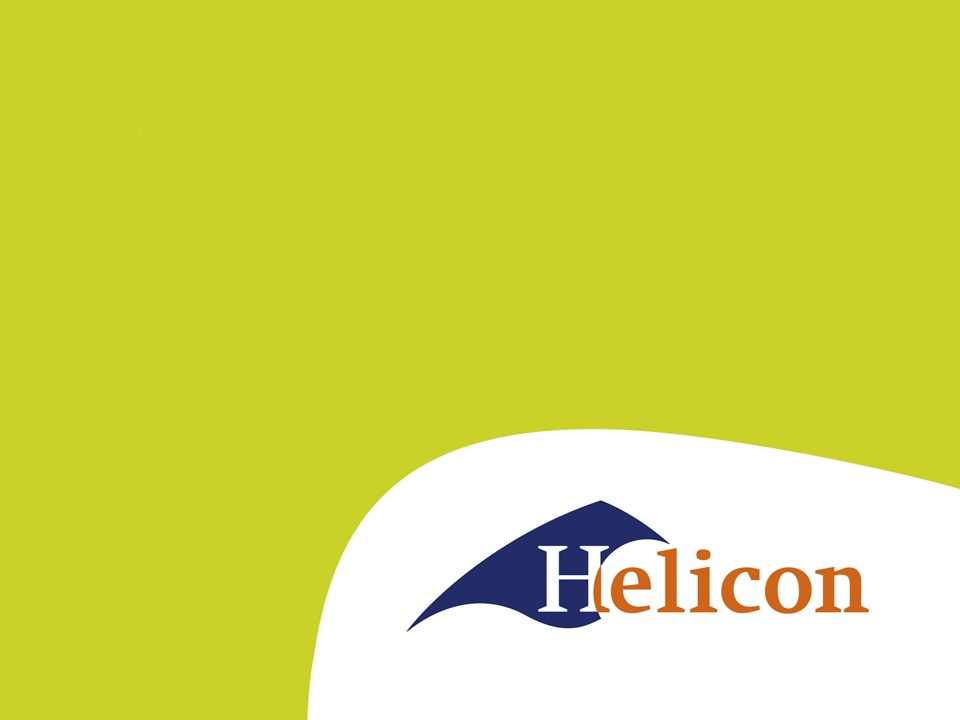 Voorlichting BPV (stage )
leerjaar 2 – periode 1
Afronding stage leerjaar 1
Dag van insturen ondertekende POK = startdatum
 Minimaal aantal uren = 160 uur. Minder gehaald? Inhalen in groene domein!
Uren in Eduarte compleet
3. Beoordelingsformulier  administratie@helicon.nl
Vragen?
Eduarte – aantal uren niet zichtbaar
Status op te vragen bij coach/Yoni
Leerjaar 2
Leerjaar 2 – 1e stage- Vooraf
In juni 2020 ontvang je nieuw voorstelformulier op Helicon-mail
Zoek op stagemarkt: ALLE nummers
Bespreken met coach/Yoni

Datum: 31 augustus – 6 november 2020
288 uur
9 weken
Terugkomdag = maandag

Voorstelformulier naar administratie@helicon.nl
Erkend, erkend en erkend?!
Erkend voor crebo 26009 (onze opleiding)  afstuderen
Erkend voor groene domein (79150)  stage-uren inhalen
Niet erkend voor onze opleiding of groene domein  stage gekoppeld aan keuzedeel, zoals lj 2 periode 1 en buitenlandstage, maar let op: moet wél op stagemarkt staan.
Leerjaar 2 – 1e stage- Vooraf
Je ontvangt na goedkeuring stage een POK (praktijkovereenkomst)
Laat deze vóór aanvang van de stage ondertekenen
Op de dag dat je ondertekende POK is ingeleverd, gaan je stage-uren tellen
Dan start je urenrapportage in Eduarte!

--> Geen POK? Geen stage!
Leerjaar 2 – 1e stage
Wat doen wij?
Check stageplek 
Telefonisch contact
Bezoek

Wat doe jij?
Stage-opdrachten
Urenrapportage vanaf datum inleveren ondertekende POK. Elke week bijhouden!
Beoordelingsformulier invullen
Leerjaar 2 – 1e stage- afronding
Beoordelingsgesprek inplannen met je stagebegeleider
Beoordelingsformulier naar administratie@helicon.nl 
Uren elke week bijgehouden – eindbeoordeling door stagebedrijf